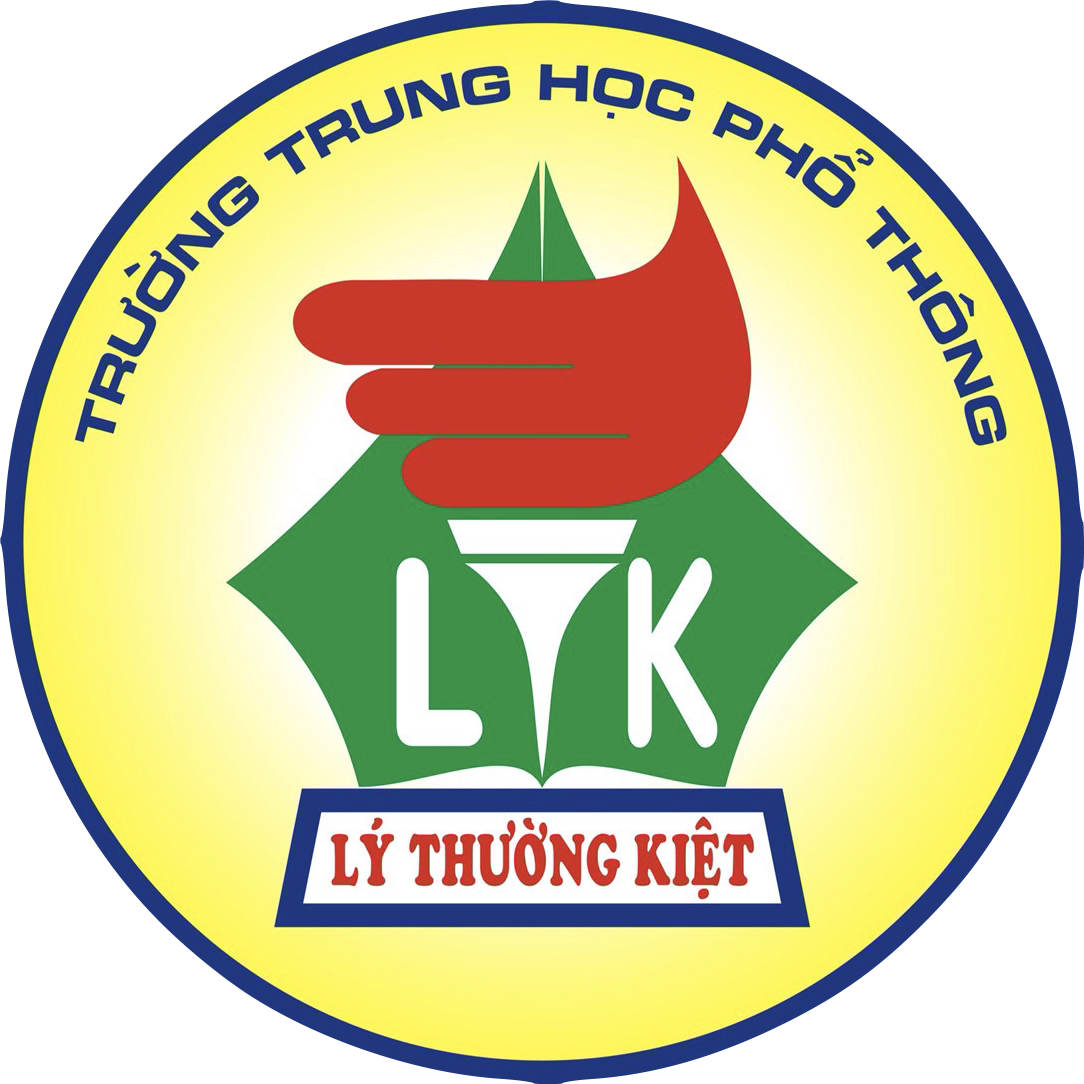 Tuần 11
Nhảy Xa Kiểu Ưỡn Thân
Một số lỗi thường mắc và cách sửa lỗi
Mục Lục
Mục tiêu
Nội dung
Bài tập về nhà
I. Mục tiêu
Học sinh biết một số lỗi thường mắc và phương pháp sửa lỗi.
II.Nội dung
A. Chạy dà
Sai :
- Nhịp các bước chạy đà bị rối loạn hoặc giảm tốc độ ờ những bước đà cuối.
- Bước cuối cùng, đặt chân giậm không đúng ván giậm nhảy hoặc đặt gót hay nửa trước bàn chân chạm ván giậm nhảy.
Cách sửa :
+ Đo lại đà và điều chính đà bằng chạy thử.
+ Chạy đà theo nhịp vỗ tay của GV.
+ Lập bước đà cuối và cách đặt chân vào ván giậm nhảy 
+ Lập một số bài tập phát triển sức mạnh chân.
B. Giậm nhảy :
   Sai :
+ Góc độ giậm nhảy lớn quá hoặc nhỏ quá.
+ Giậm nhảy không mạnh, không duỗi hết chân.
Cách sửa :
+ Tập dặt chân giậm vào ván nhảy.
+ Đà một bước - giậm nhảy.
+ Đà 3, 5, 7 bước (đi, chạy) - nhảy bước bộ.
+ Tập hoàn chính các giai đoạn kĩ thuật nhảy xa kiểu “Ưỡn thân”.
+ Tập các bài tập phát triển sức mạnh chân.
C.Trên không:
Sai :
+ Không thực hiện dược động tác ưỡn thân.
+ Tư thế của hai tay không đúng.
Cách sửa :
+ Tập các bài tập bổ trợ 6, 7, 8 và các bài tập do GV chọn.
+ Tập thể lực phát triển sức mạnh chân.
D.Tiếp đất:
-Sai : Không thực hiện được động tác chùng chân.
-Cách sửa :
+ Tập các bài lập bỏ trợ 2, 3, 4, 7 và các bài tập do GV chọn.
+ Tập thể lực phát triển sức mạnh chân.
III. Bài tập về nhà
Các em học sinh tự nghiên cứu ở nhà.